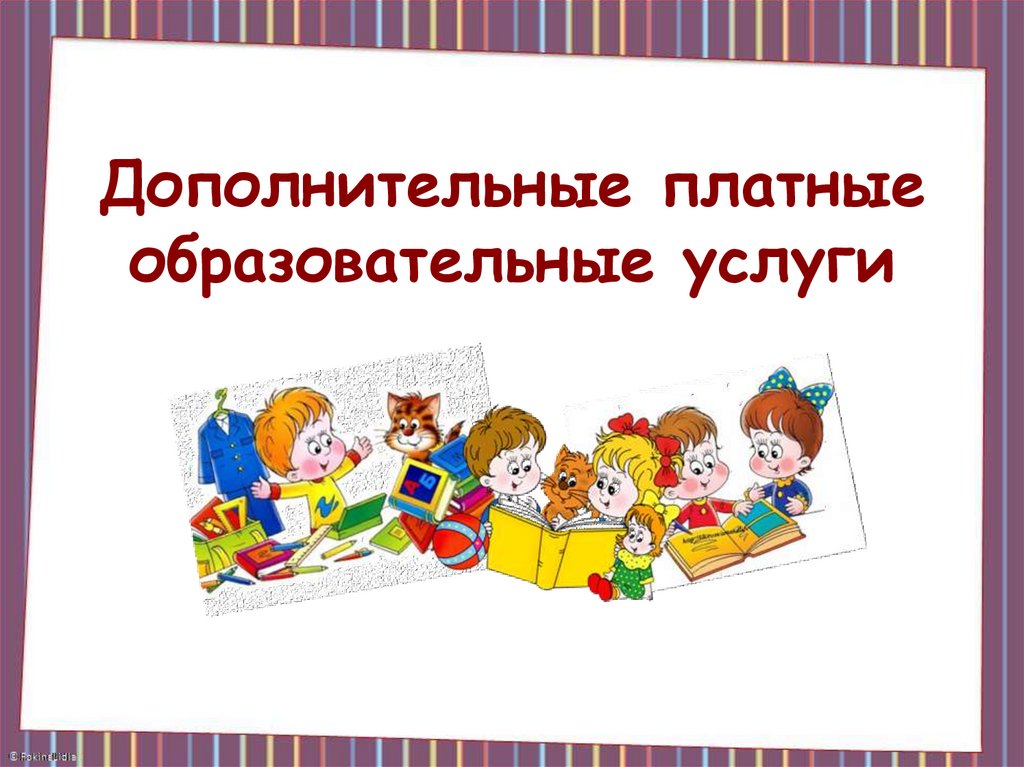 Муниципальное автономное дошкольное образовательное учреждение
«Детский сад № 4»
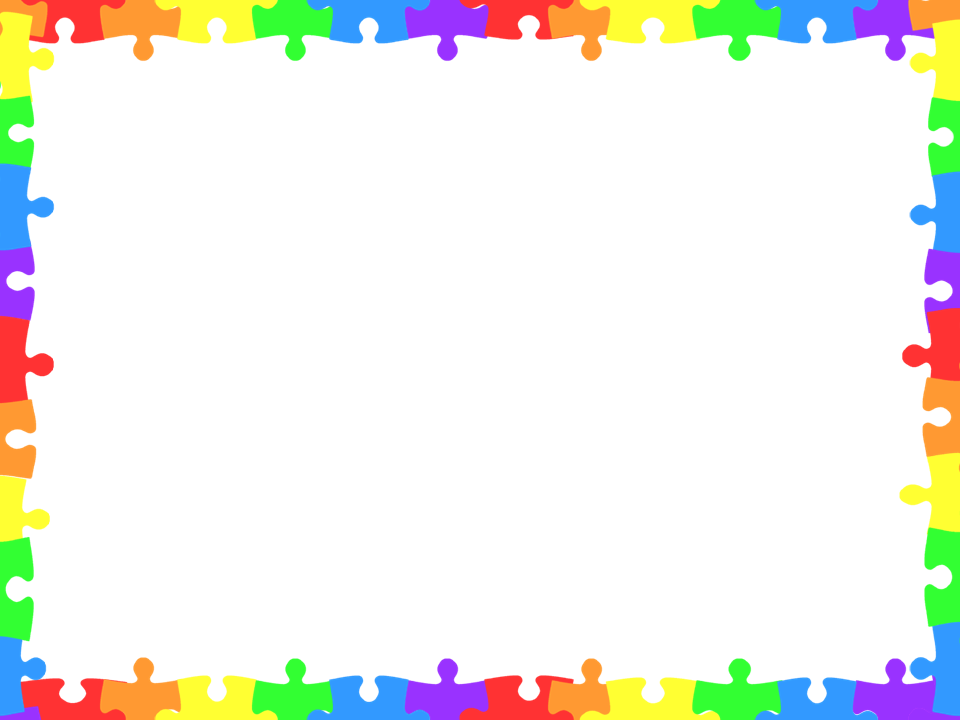 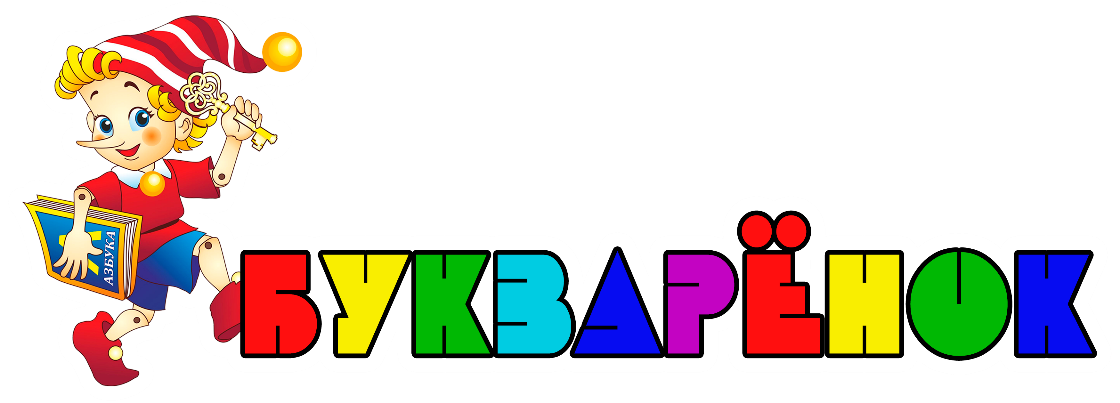 Программа:
Педагог: Людмила Геннадьевна Солдатенкова
Количество: 1 раз в неделю
Стоимость одного занятия: 120 р.
На занятиях воспитанники:
Научатся определять место звука (буквы) в слове.
Овладеют навыками слитного чтения слогов, так же смогут проводить анализ прочитанного. 
Будут уметь определять в слове первый звук, находить в слове заданный звук.
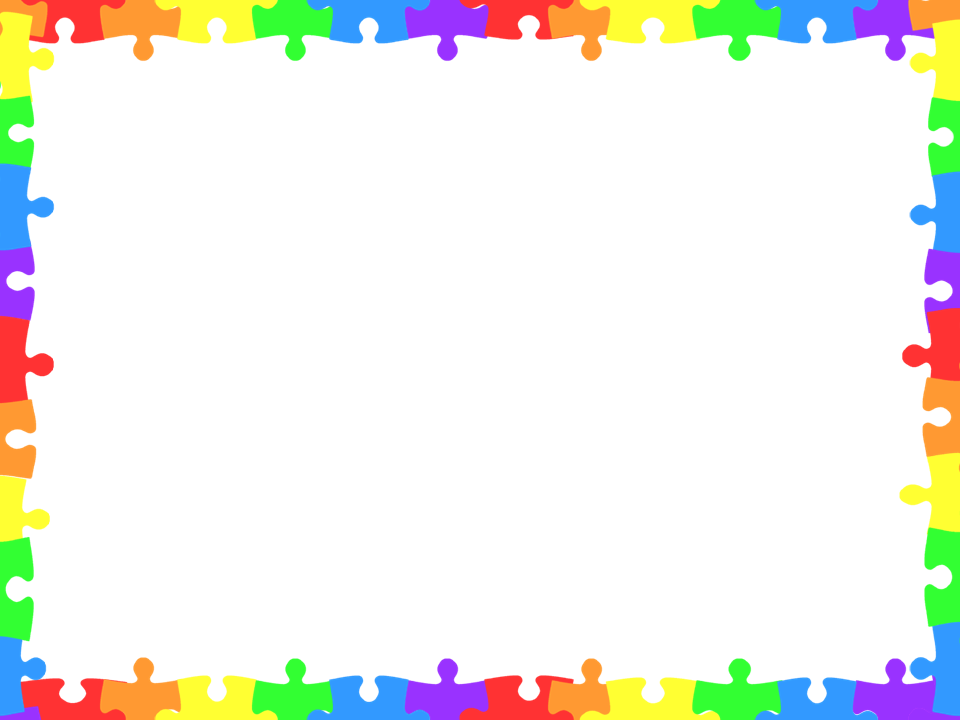 Программа: «Волшебная комната»
Педагог: Ольга Владимировна Веникова
Количество: 1 раз в неделю
Стоимость одного занятия: 120 р.
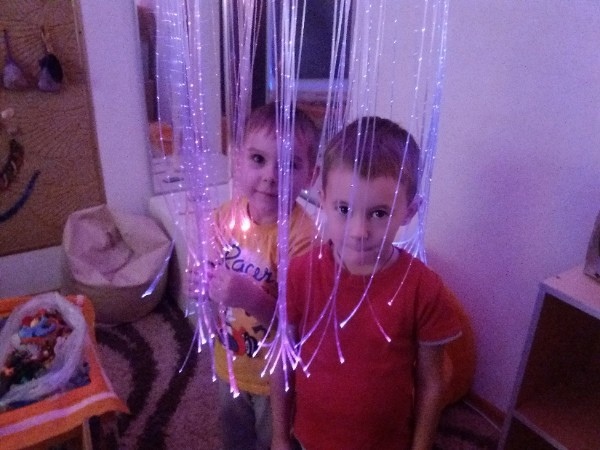 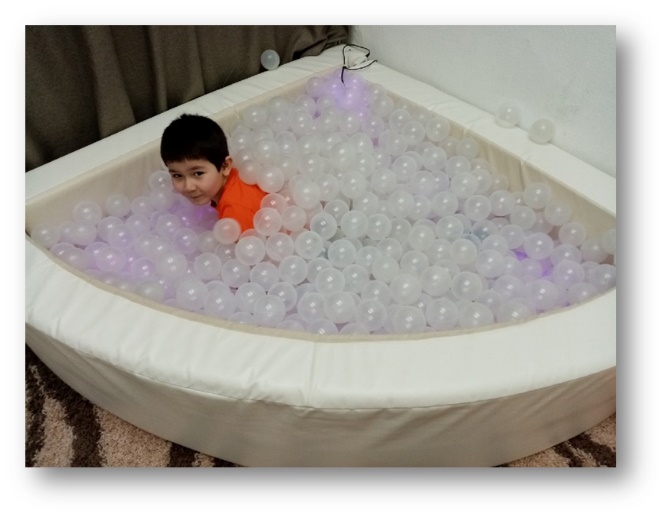 Каждое занятия будет развиваться уверенность в себе
Обучатся приемами расслабления
Научатся, как снимать физическое напряжение
Овладеют умениями управлять своим телом, дыханием
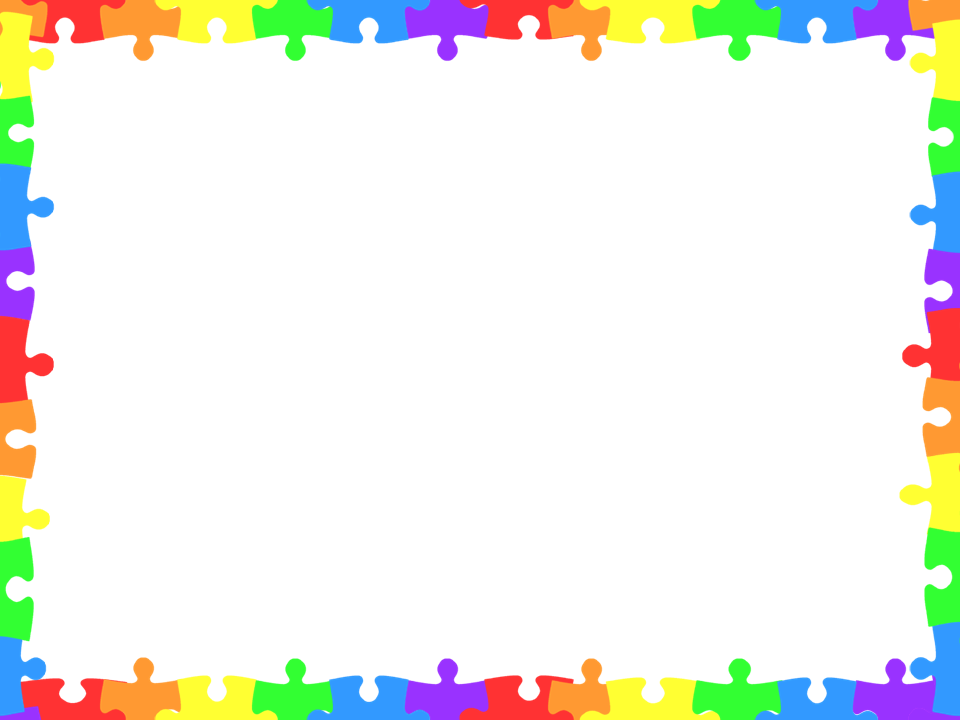 Программа: «Английский язык»
Педагог: Регина Алексеевна Хаспутдинова
Количество: 1 раз в неделю
Стоимость одного занятия: 150 р.
Научатся задавать вопросы и отвечать на них
Овладеют основами англоязычного общения
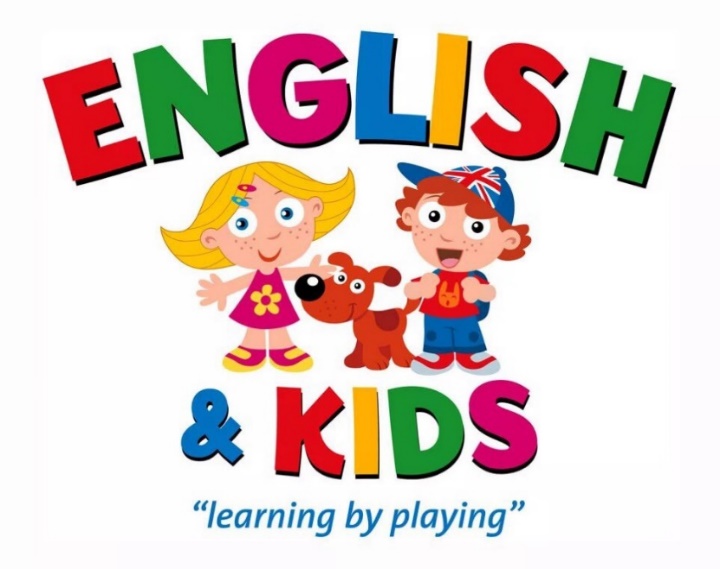 Произносить цвета, считать и  рассказывать о себе
Познакомятся с алфавитом
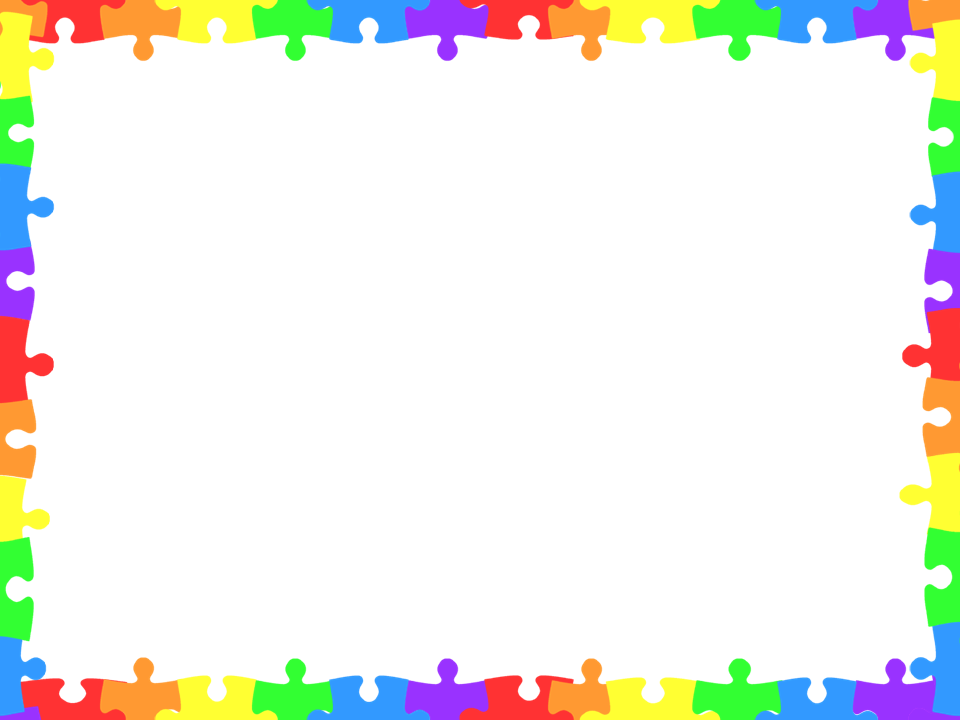 Программа: «Первые шаги в робототехнику»
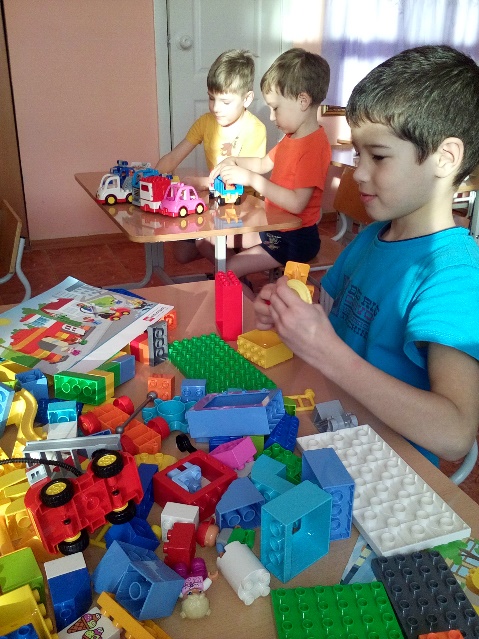 Педагог: Рита Самигулловна Кантуганова
Количество: 1 раз в неделю
Стоимость одного занятия: 120 р.
На занятиях дети учатся:
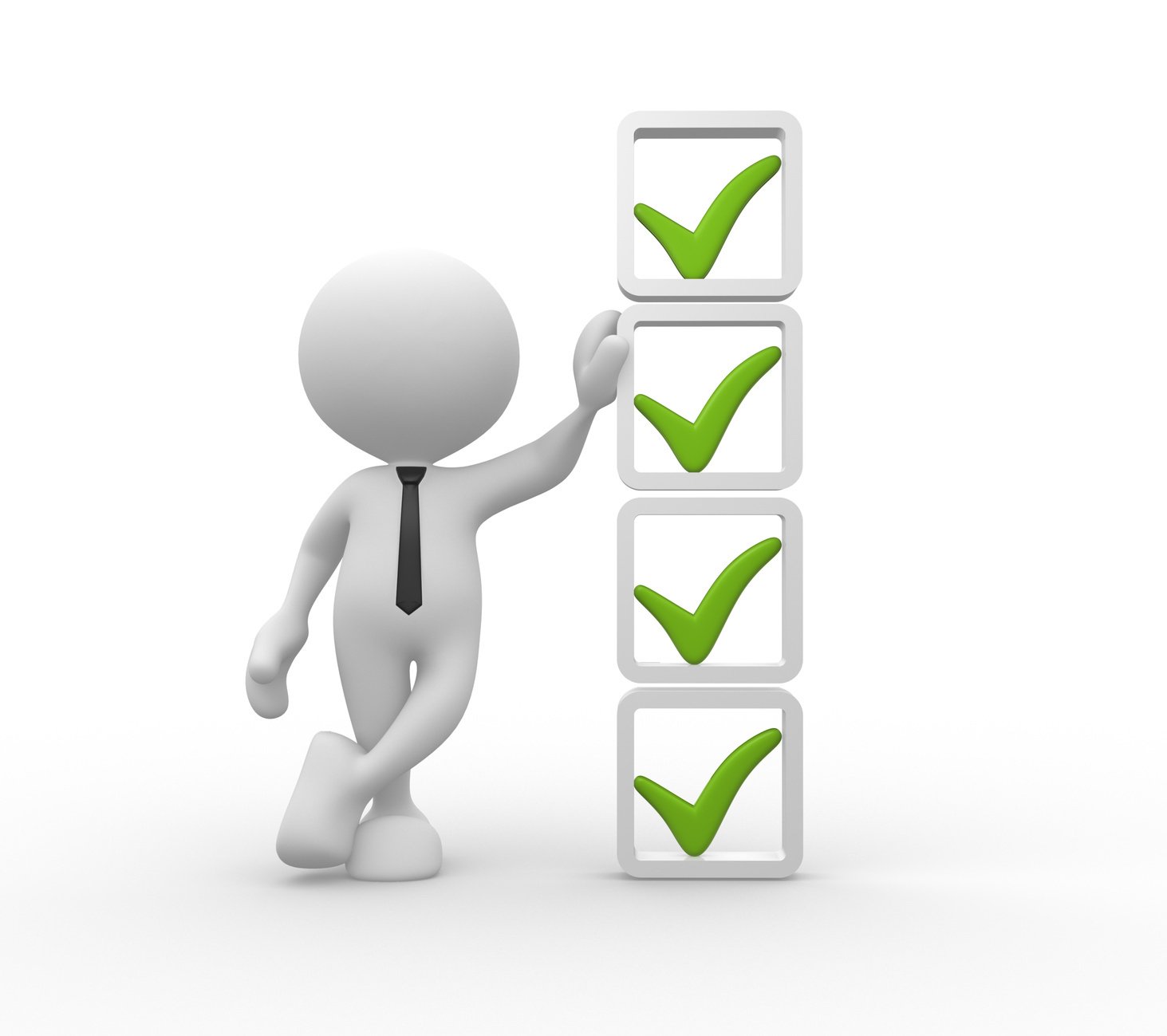 проектировать
строить
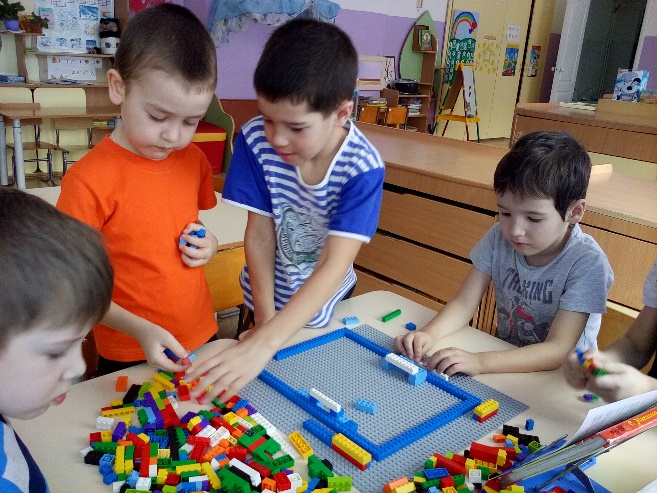 конструировать
моделировать
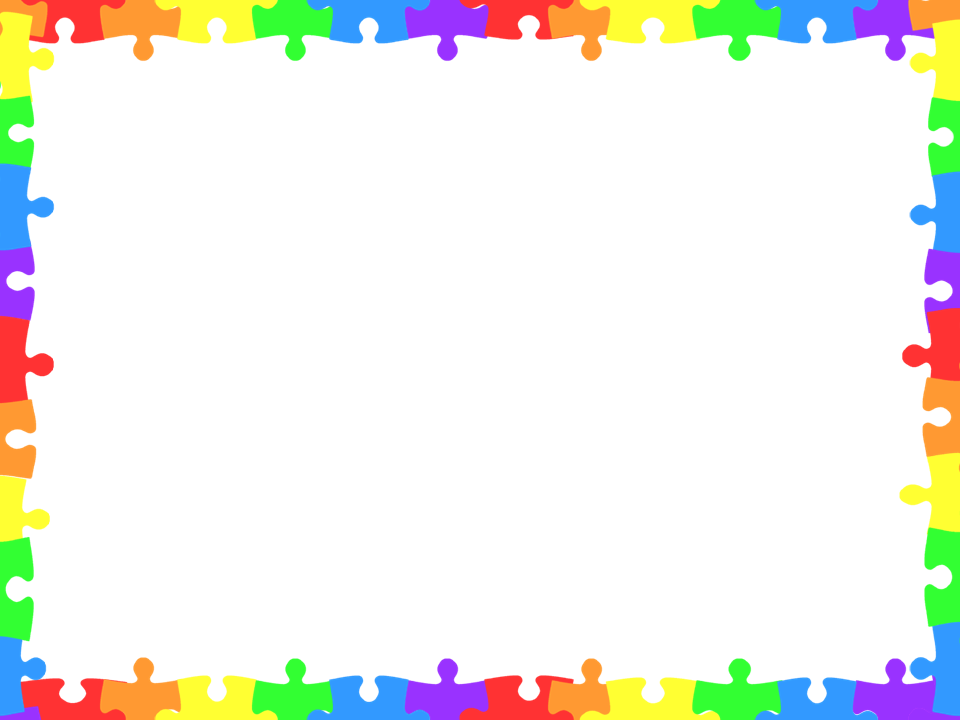 Программа: «Язычок-речевичок»
Педагог: Елена Николаевна Максеева
Количество: 1 раз в неделю
Стоимость одного занятия: 120 р.
Обучатся приемам развития мимики лица
Приобретут навык развития мелкой моторики
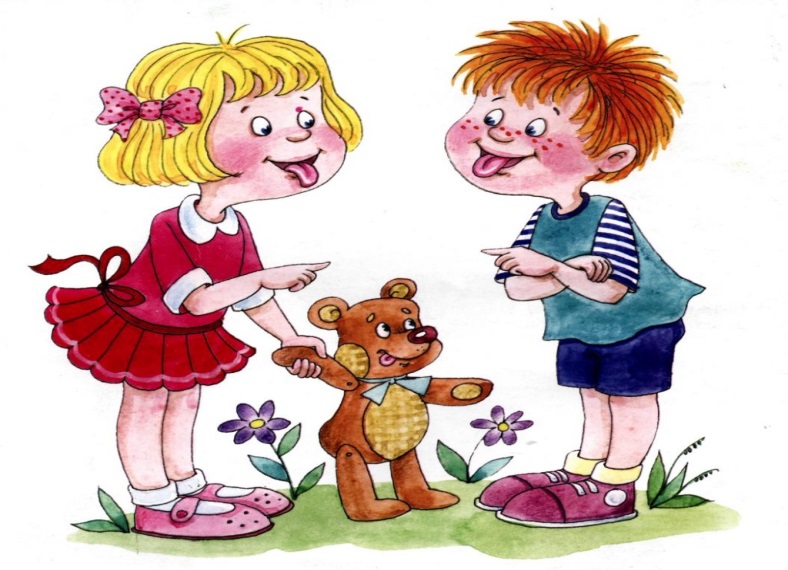 Подготовят артикуляционный аппарат к правильной постановке звуков
Обучатся приемам правильного речевого дыхания
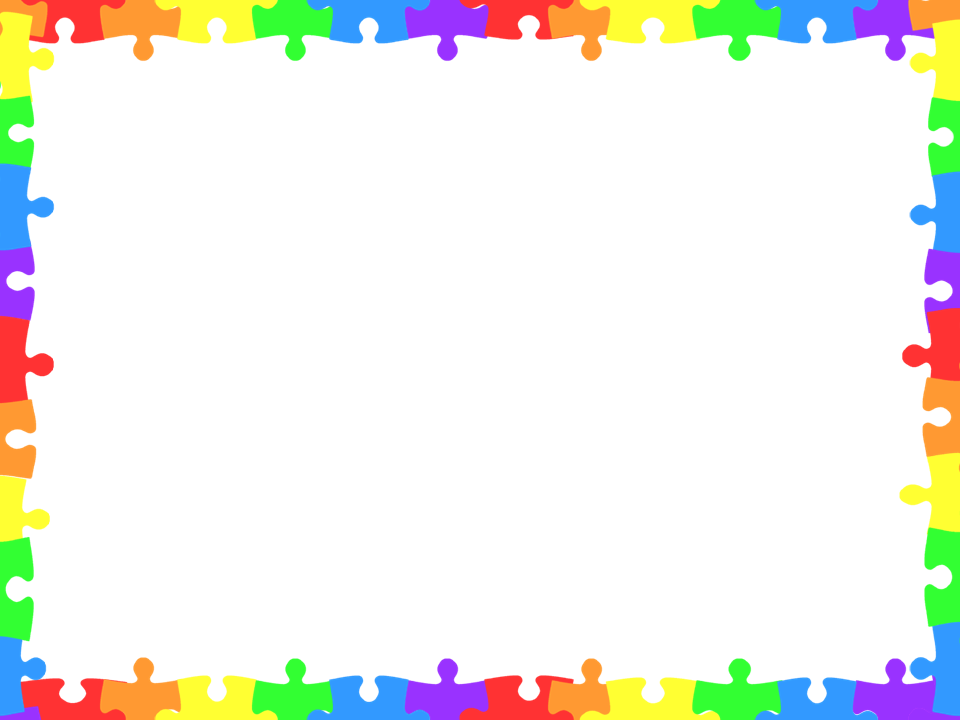 Программа: «Нескучные танцы»
Педагог: Екатерина Владимировна Буркина
Количество: 1 раз в неделю
Стоимость одного занятия: 120 р.
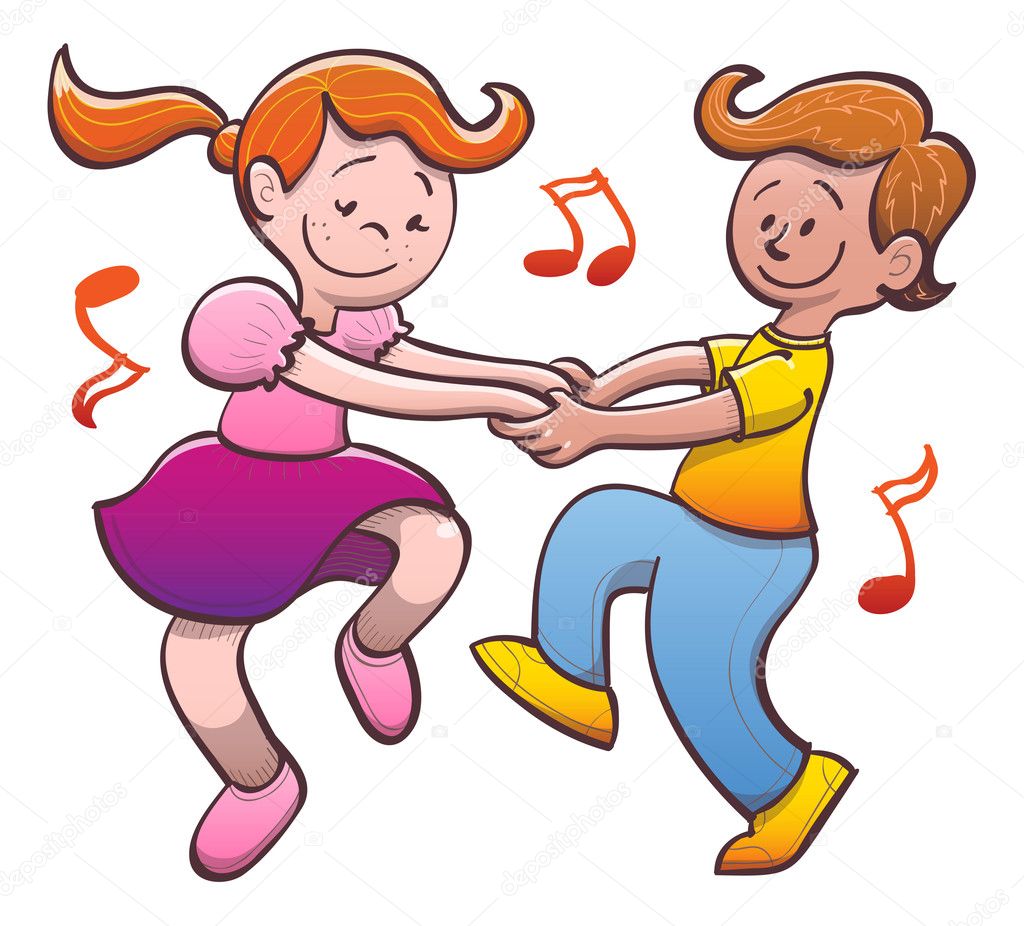 В ходе реализации программы воспитанники: 

Выступят с танцевальным номером на мероприятиях в детском саду и городских мероприятиях!

Приобретут умения уверенно держаться на сцене.

Познакомятся с современными танцевальными направлениями.
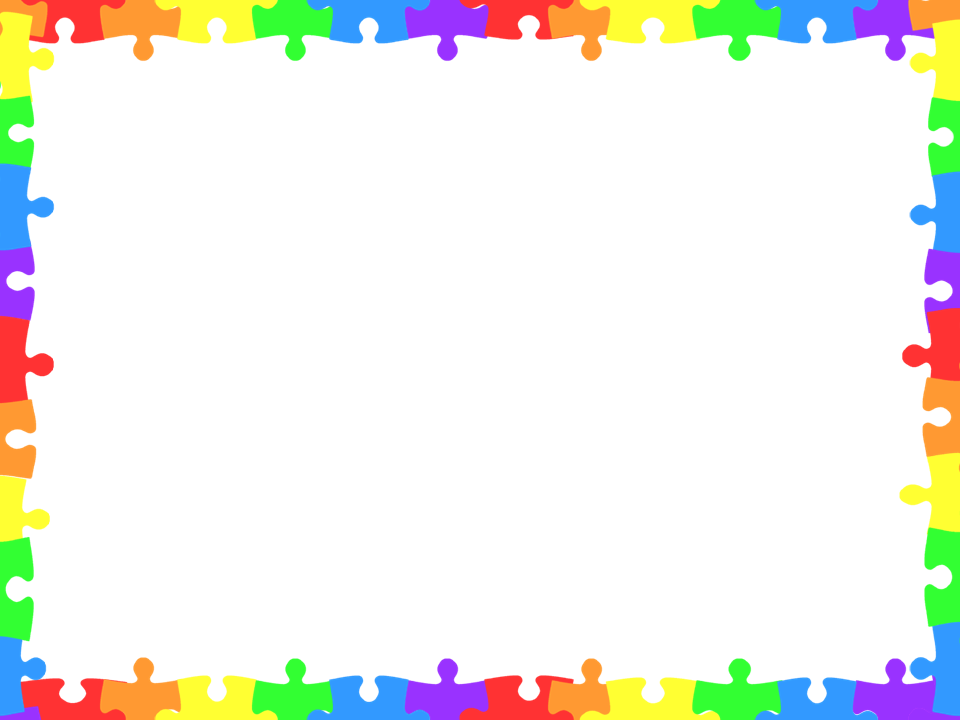 Программа: «Ловкие пальчики»
Педагог: Лариса Борисовна Горкунова
Количество: 1 раз в неделю
Стоимость одного занятия: 120 р.
В ходе реализации программы воспитанники:

Научится рисовать без кисти и карандаша.
Узнают новые способы аппликации.
У детей будет лучше развита мелкая моторика.
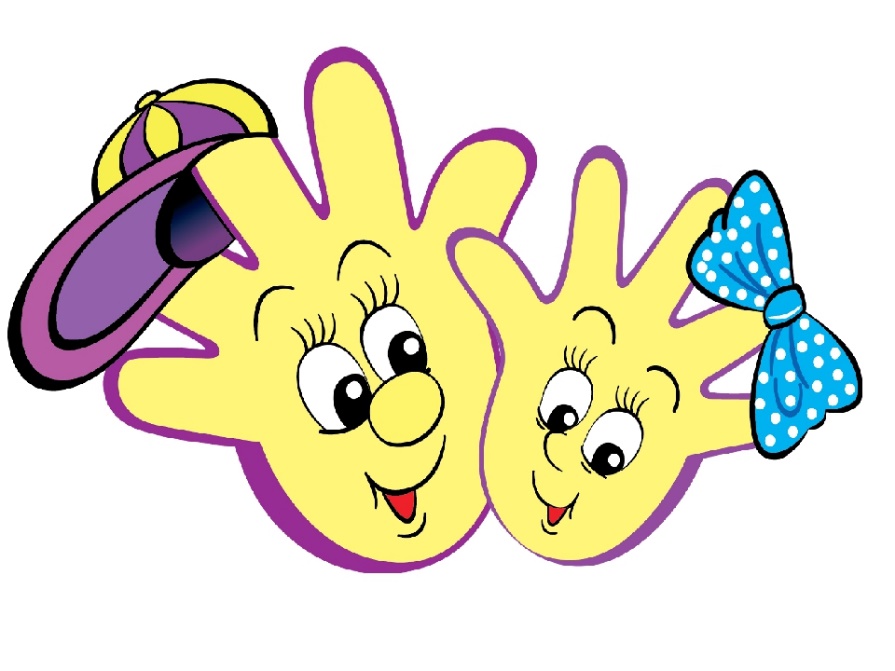 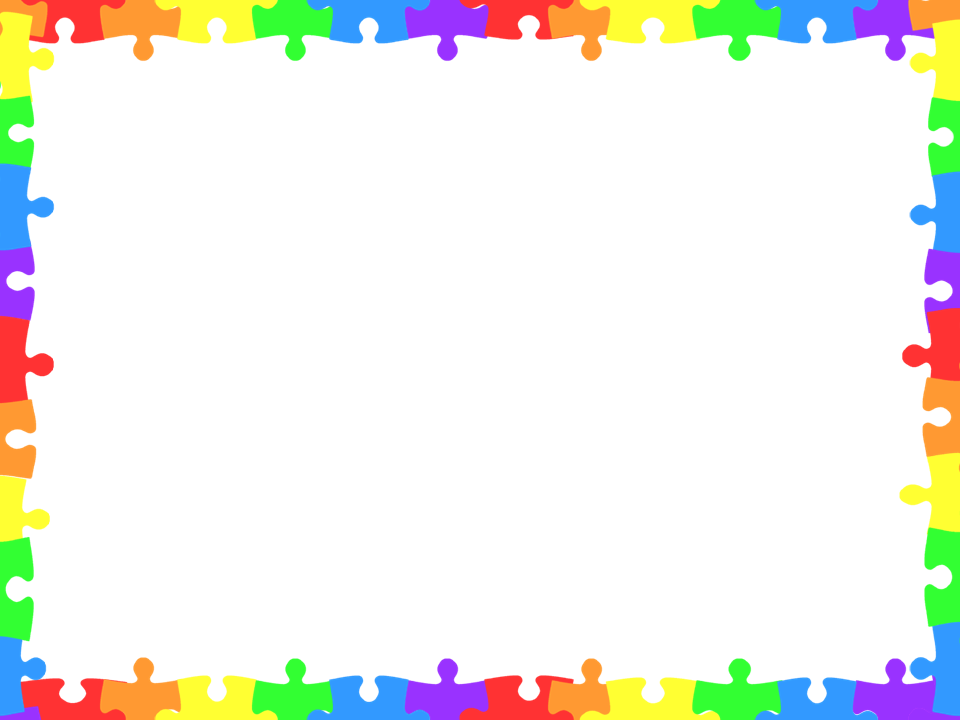 Программа: «Гимнастика для малышей»
Педагог: Ольга Ринатовна Саранина
Количество: 1 раз в неделю
Стоимость одного занятия: 120 р.
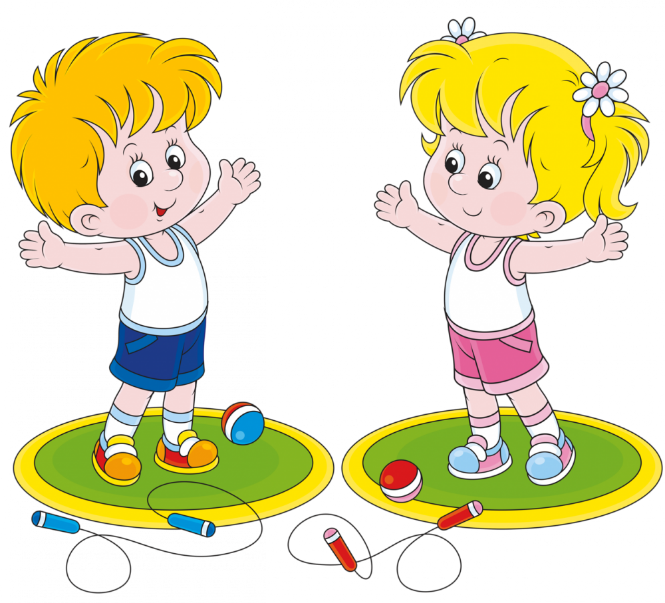 Обучатся двигательным умениям и навыками в работе с тренажерами.
Научатся приемам страховки при работе с тренажерами.
Овладеют доступными способами укрепления здоровья